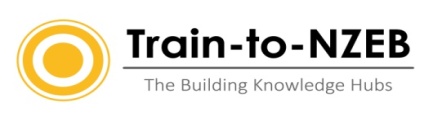 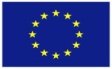 TRAIN-TO-NZEB
THE BKHs
Výsledky marketingového průzkumu k projektu Train-to-nZEB
Nataliya Anisimova
SEVEn, The Energy Efficiency Center
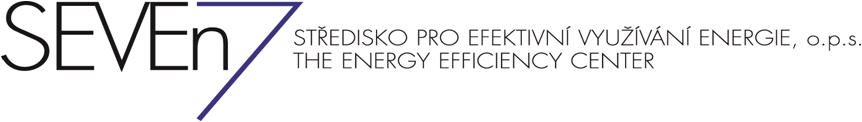 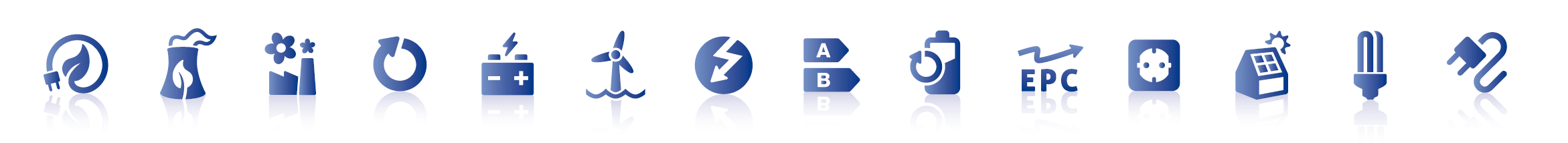 CÍLE průzkumu
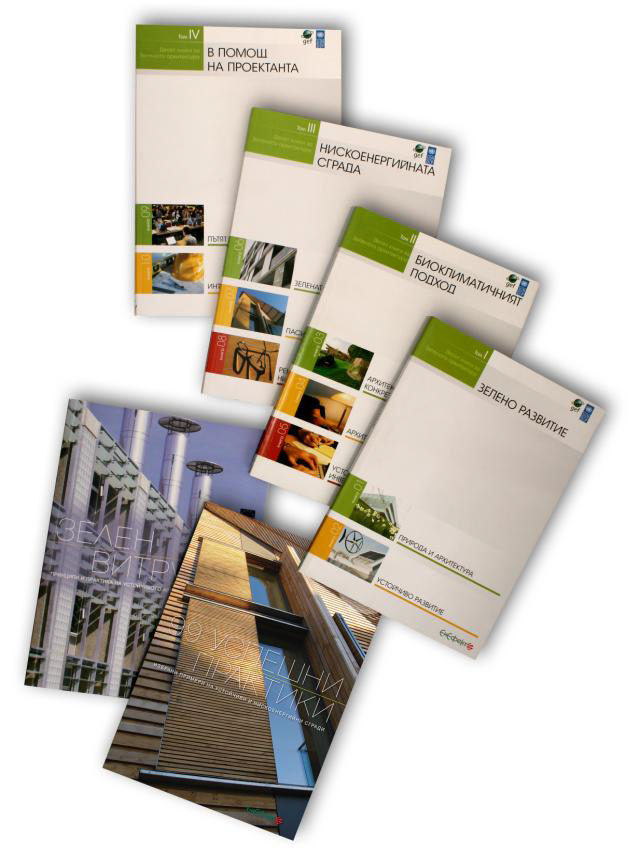 Cílem marketingového průzkumu bylo zmapovat současnou situaci v oblasti vzdělávání ve stavebnictví
This project has received funding from the European Union’s Horizon 2020 research and innovation programme under grant agreement No 649810.
2
metody průzkumu
Analýza současné situace ve stavebnictví
Analýza současné nabídky vzdělávacích kurzů
SWOT analýza
Analýza 5P (Product, Price, Place, Promotion and People)
Analýza poptávky po školení
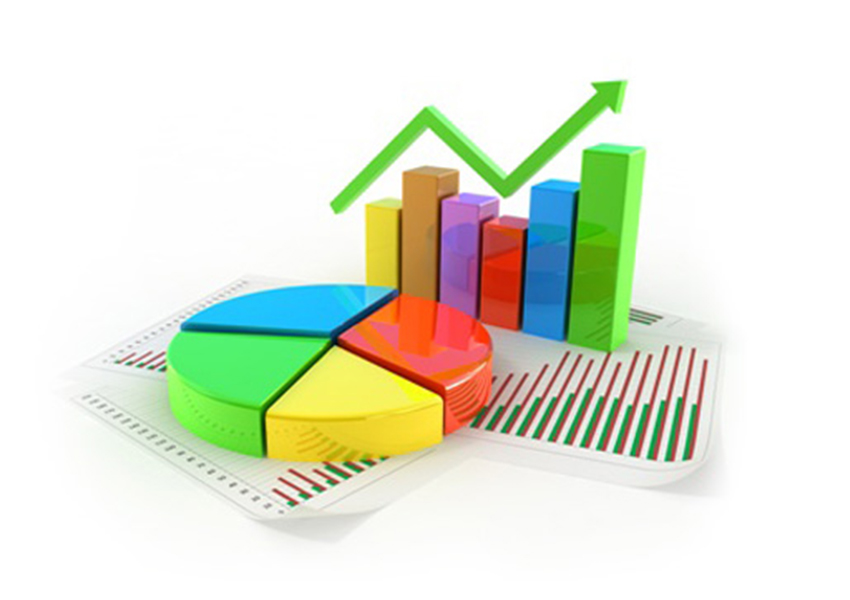 This project has received funding from the European Union’s Horizon 2020 research and innovation programme under grant agreement No 649810.
3
Programy podpory vzdělávání
Program Školicí střediska. MPO prostřednictvím Operačního programu podnikání a inovace pro konkurenceschopnost (OPPIK).
Podpora odborného vzdělávání zaměstnanců II (POVEZ II). MPSV prostřednictvím Operačního programu Zaměstnanost (OPZ) vyhlásila v roce 2015 projekt Podpora odborného vzdělávání zaměstnanců II (POVEZ II) průměrná délka trvání kurzu 
OP Výzkum, vývoj a vzdělávání období 2014-2020. Ministerstvo školství, mládeže a tělovýchovy (MŠMT) v rámci Operačního programu Výzkum, vývoj a vzdělávání (OP VVV) podporuje mimo jiné rozvoj lepších kompetencí pro trh práce.
This project has received funding from the European Union’s Horizon 2020 research and innovation programme under grant agreement No 649810.
4
Programy podpory vzdělávání
Operační program Praha – Pól růstu ČR (2014 – 2020). Magistrát hlavního města Praha (MHMP) připravil pro podporu vzdělávání Operační program Praha – pól růstu ČR (OPPPR). Hl. m. Praha je centrem nad-regionálního významu, které přispívá ke zvýšení konkurenceschopnosti a ekonomickému růstu celé České republiky s přesahem do středoevropského regionu.
Operační program Praha – Adaptabilita. Magistrát hlavního města Prahy (MHMP) připravil pro podporu vzdělávání také Operační program Praha – Adaptabilita (OPPA), který je zaměřen na podporu konkurenceschopnosti, boje proti sociálnímu vyloučení a vstupu na trh práce obyvatel Prahy.
This project has received funding from the European Union’s Horizon 2020 research and innovation programme under grant agreement No 649810.
5
Vzdělávání ve stavebních firmách
Průzkum pro zjištění způsobů a možností vzdělávání u 13 velkých stavebních firem. 
Všechny velké podniky podporují školení svých zaměstnanců.
Školení ve vlastních podnikových vzdělávacích centrech, vlastní vzdělávací programy. 
Projekty čerpající dotace z národních a evropských zdrojů.
This project has received funding from the European Union’s Horizon 2020 research and innovation programme under grant agreement No 649810.
6
Poskytovatelé vzdělávacích kurzů
This project has received funding from the European Union’s Horizon 2020 research and innovation programme under grant agreement No 649810.
7
Analýza současné nabídky kurzů
This project has received funding from the European Union’s Horizon 2020 research and innovation programme under grant agreement No 649810.
8
Analýza současné nabídky kurzů
(Zdroj: vlastní průzkum)
(Zdroj: vlastní průzkum)
Nízké povědomí co nabídnout


Půlka kurzů jsou v Praze
Neexistují regionální centra
This project has received funding from the European Union’s Horizon 2020 research and innovation programme under grant agreement No 649810.
9
Počet kurzů podle zaměření ve stavebnictví
This project has received funding from the European Union’s Horizon 2020 research and innovation programme under grant agreement No 649810.
10
Průměrné charakteristiky kurzů
Průměrná délka
4 dny/ 29,5 vyučovacích hodin (124 z 196 kurzů je jednodenních)
6,7 vyučovacích hodin na jeden den školení 
Průměrná cena
246 Kč vč. DPH na jednu vyučovací hodinu
6 073 Kč vč. DPH
195 Kč včetně DPH na jednoho
lektora za hodinu  
Průměrný počet lektorů
2 lektory na jeden den kurzu
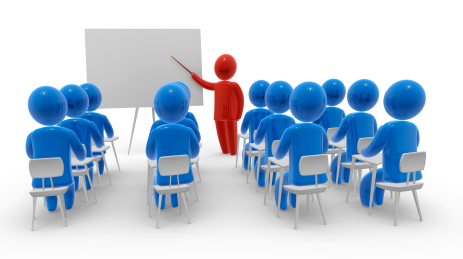 nZEB
This project has received funding from the European Union’s Horizon 2020 research and innovation programme under grant agreement No 649810.
11
dotazník
6 dotazů o vzdělávacích kurzech a nZEB
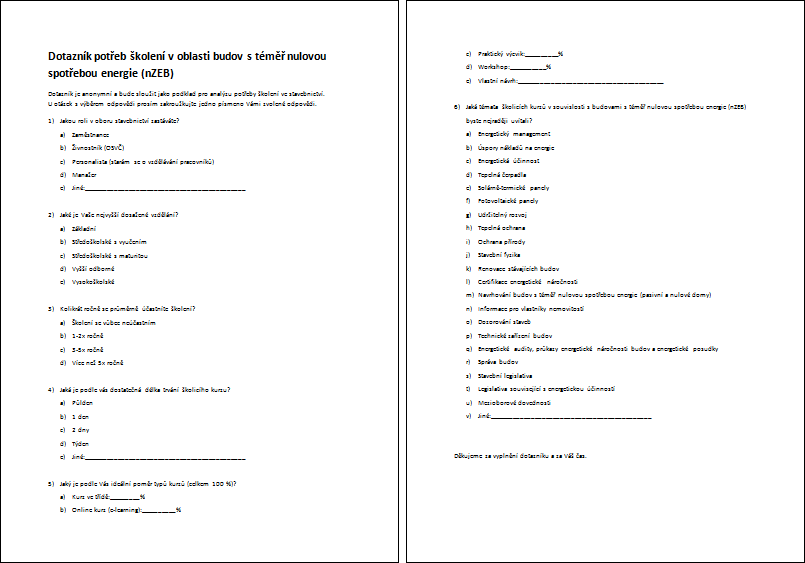 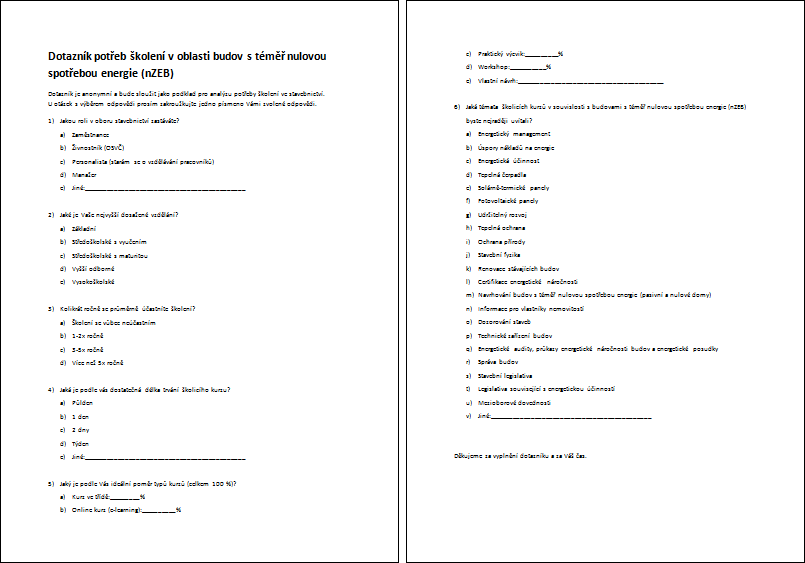 This project has received funding from the European Union’s Horizon 2020 research and innovation programme under grant agreement No 649810.
12
SWOT analýza
This project has received funding from the European Union’s Horizon 2020 research and innovation programme under grant agreement No 649810.
13
Analýza 5P
14
závěr
Na základě povinnosti rozšiřovat podíl budov nZEB ve stavebním fondu, vznikla potřeba vyšší odborné kvalifikace pracovníků ve stavebnictví.
Řešením tohoto nedostatku se zabývá iniciativa BUILD UP Skills, na kterou navazuje projekt Train-to-NZEB.
Existuje řada možností využít finanční dotace z evropských fondů i rozpočtu ČR.
Nejvíc přijatelná délka vyučovacího kurzu – 1 den/cca 7 vyuč. hodin.
This project has received funding from the European Union’s Horizon 2020 research and innovation programme under grant agreement No 649810.
15
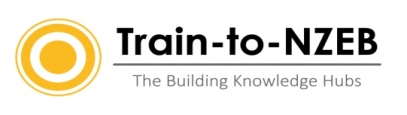 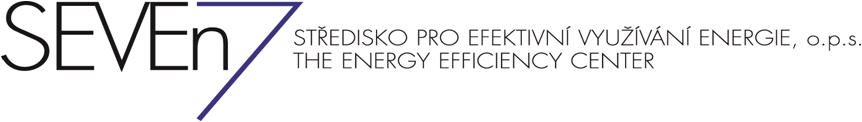 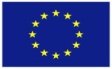 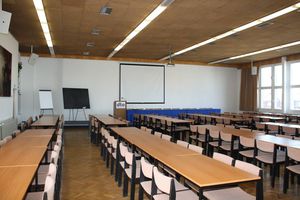 Děkuji za Vaši pozornost.
Nataliya Anisimova
natalie.anisimova@svn.cz
This project has received funding from the European Union’s Horizon 2020 research and innovation programme under grant agreement No 649810.
16